What is Frequency?
True/false
Reflect
Your Turn
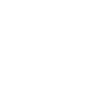 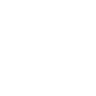 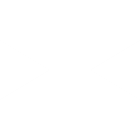 Rule
This is the time a selection of students spent doing their maths homework:
1.   4 mins, 5 mins, 6 mins, 7 mins 			Frequency = 22			True  /  False

2.   4 mins, 5 mins, 6 mins, 7 mins 			Frequency = 4			True  /  False

3.   4 mins, 5 mins, 6 mins, 6 mins 			Frequency = 4			True  /  False 

4.   0 mins, 4 mins, 5 mins, 6 mins, 6 mins 		Frequency = 4			True  /  False

5.   0 mins, 4 mins, 5 mins, 6 mins, 6 mins 		Frequency = 5			True  /  False
6.
7.
8.
Frequency = 4

True  /  False
Frequency = 5

True  /  False
Frequency = 5

True  /  False
This is the time a selection of students spent doing their maths homework:
9.
10.
11.
Frequency = 4

True  /  False
Frequency = 4

True  /  False
Frequency = 11

True  /  False
12.
13.
Frequency = 11

True  /  False
Frequency = 4

True  /  False
This is the time a selection of students spent doing their maths homework:
1.   4 mins, 5 mins, 6 mins, 7 mins 			Frequency = 22			True  /  False

2.   4 mins, 5 mins, 6 mins, 7 mins 			Frequency = 4			True  /  False

3.   4 mins, 5 mins, 6 mins, 6 mins 			Frequency = 4			True  /  False 

4.   0 mins, 4 mins, 5 mins, 6 mins, 6 mins 		Frequency = 4			True  /  False

5.   0 mins, 4 mins, 5 mins, 6 mins, 6 mins 		Frequency = 5			True  /  False
6.
7.
8.
Frequency = 4

True  /  False
Frequency = 5

True  /  False
Frequency = 5

True  /  False
This is the time a selection of students spent doing their maths homework:
9.
10.
11.
Frequency = 4

True  /  False
Frequency = 4

True  /  False
Frequency = 11

True  /  False
12.
13.
Frequency = 11

True  /  False
Frequency = 4

True  /  False
Your turn
This is the weight of a selection of sweets:
1.   10g, 15g, 18g, 18g, 20g			Frequency =
2.
Frequency =
3.
Frequency =
Your turn - answers
This is the weight of a selection of sweets:
1.   10g, 15g, 18g, 18g, 20g			Frequency = 5
2.
Frequency = 9
3.
Frequency = 14